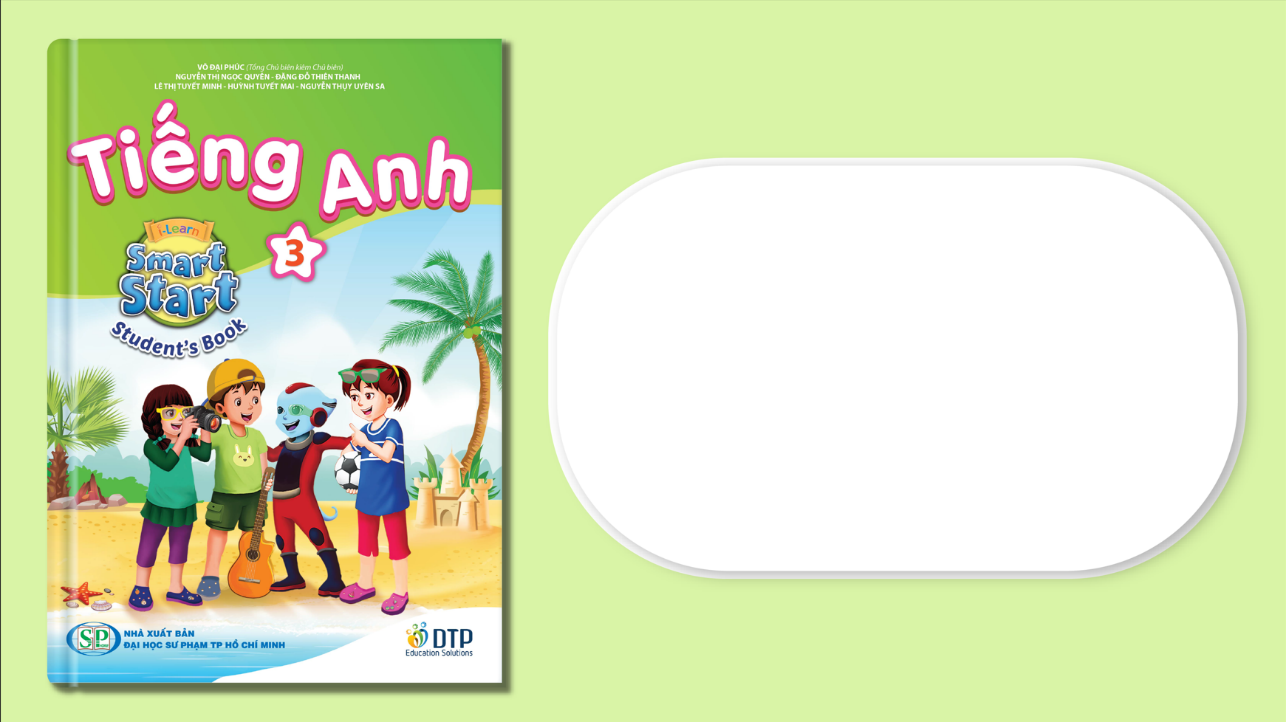 Unit 3: School
Lesson 3.3
Page 46
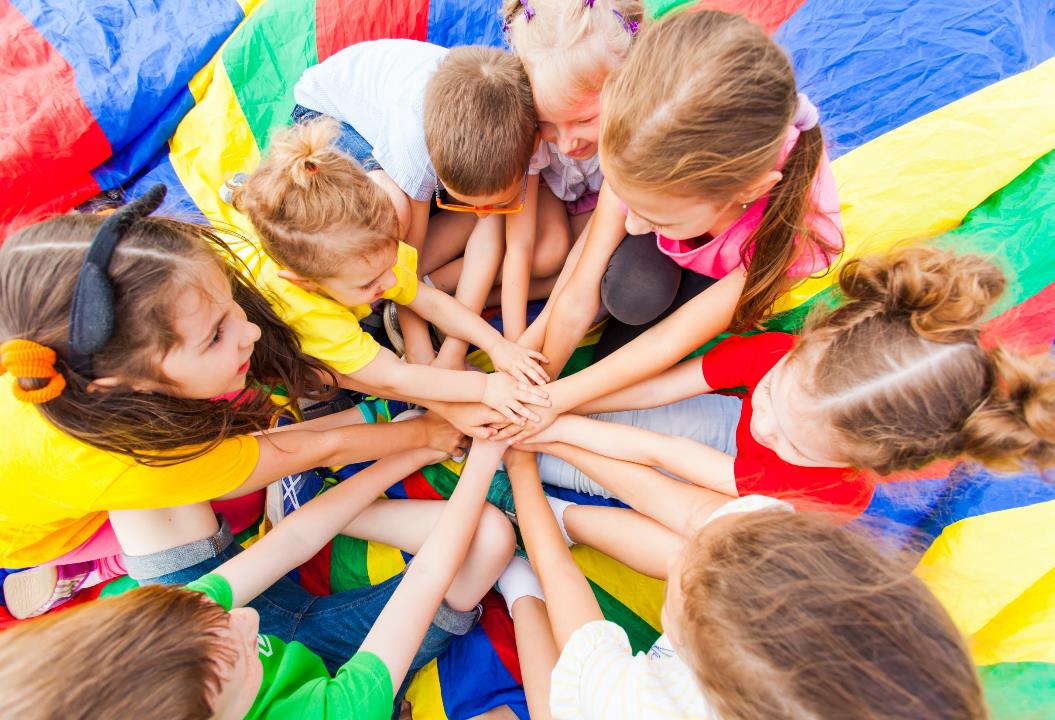 WARM UP
Slap the board
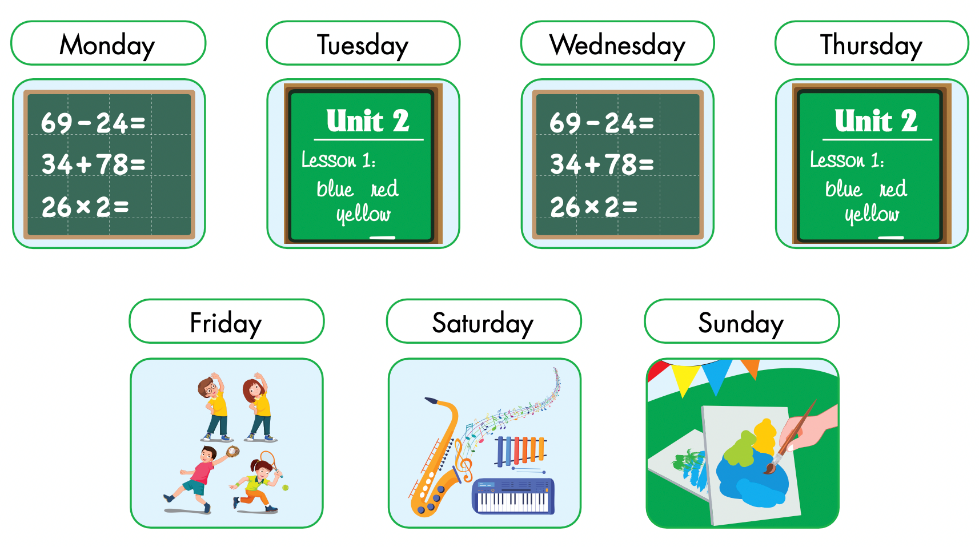 It’s time to learn …
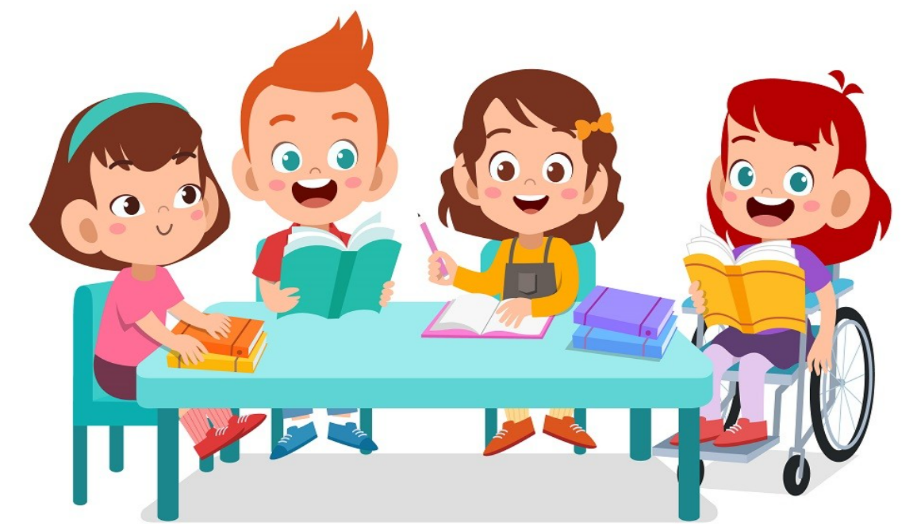 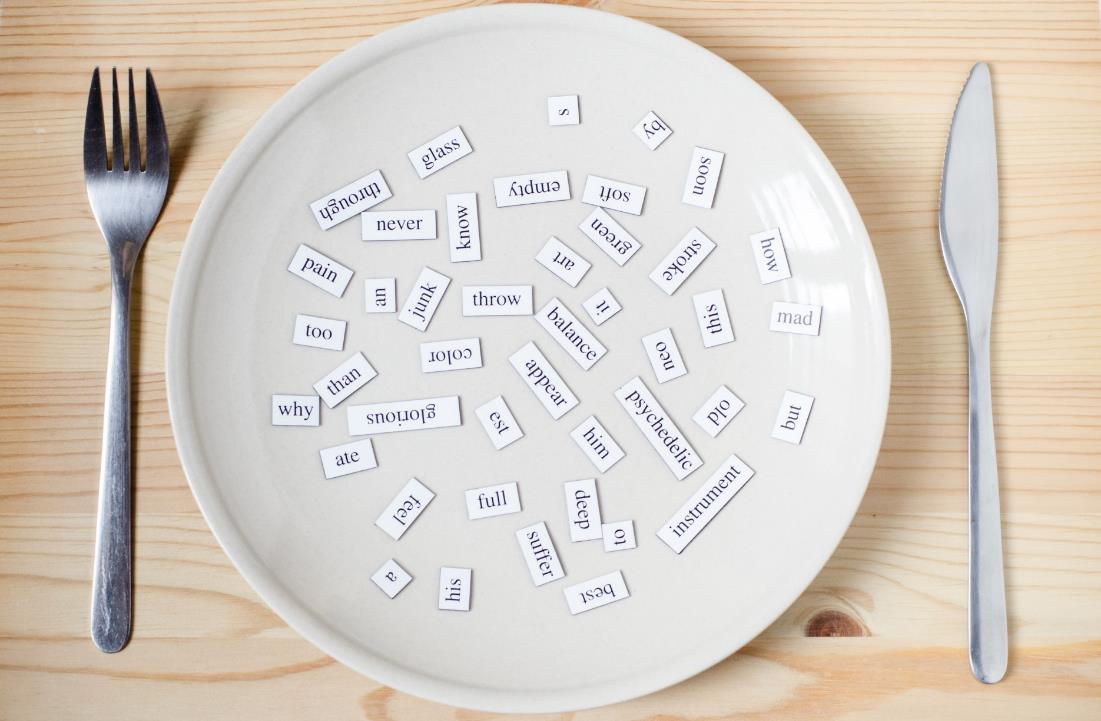 Structures
When do you have English?
- I have English on Wednesdays and Fridays.
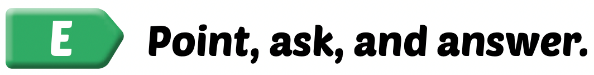 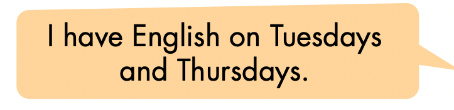 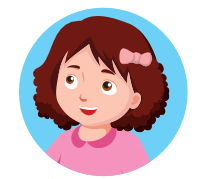 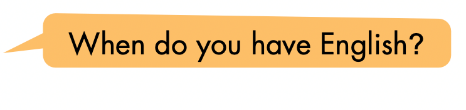 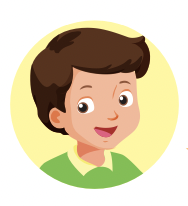 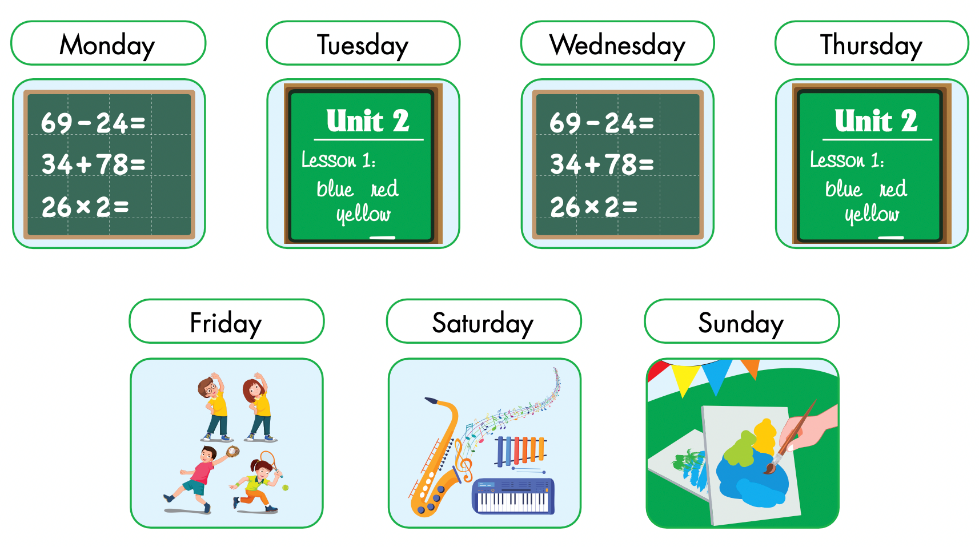 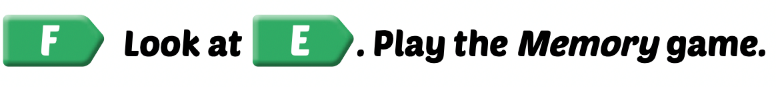 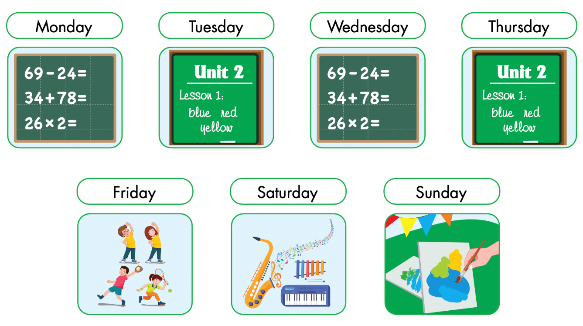 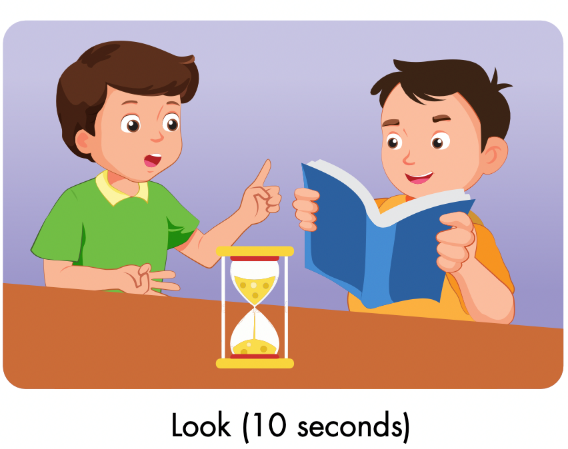 [Speaker Notes: Divide the class into pairs. 
Have Student A look at Part E for ten seconds, then close their book.]
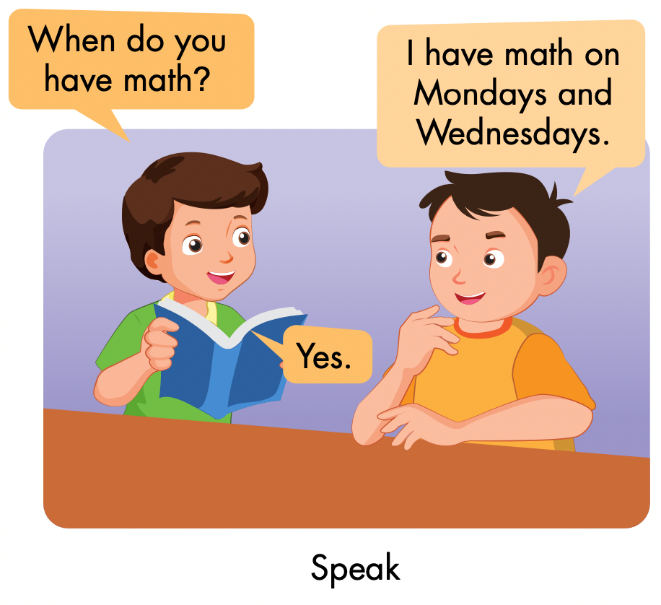 [Speaker Notes: Have Student B ask questions about Part E using the useful language from the lesson and have Student A answer. 
Have students swap roles and repeat. 
Afterwards, have some pairs demonstrate the activity in front of the class.]
When do you have ____?
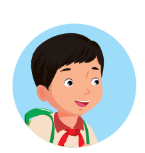 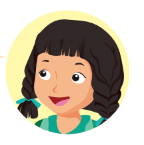 I have ____ on ________.
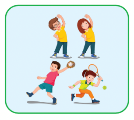 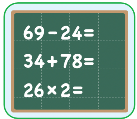 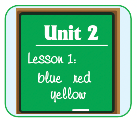 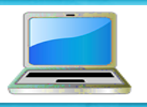 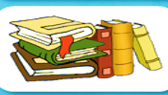 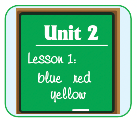 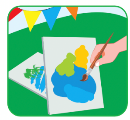 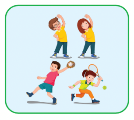 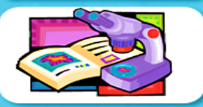 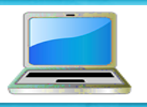 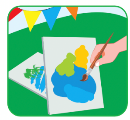 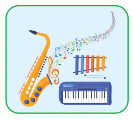 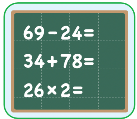 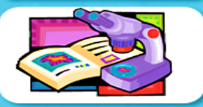 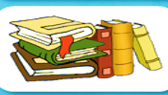 Lesson 3
Today’s lesson
Structures/ Sentence patterns

When do you have ………..? 
- I have ……… on ………..
When do you have art?
- I have art on Mondays.